Delivery Modes
Learning Strategies
Learning Activities
Lectures and Readings
Experiential
Discussion
Inquiry
Actual work
Demonstra-
tion
Problems, 
Questions
Open
discussion
Practice 
exercises
Face-to-face, Classroom
Informal, On-the-job, In-the-field
Online Learning
Guided Practice and Feedback
Grouping
Grouping
Grouping
Grouping
Grouping
 Assessment
 Assessment
 Assessment
 Assessment
 Assessment
Project-based
Case-based
Case study
Tutorial
Media/
Video
Grouping
Grouping
Grouping
 Assessment
 Assessment
 Assessment
Simulation
Structured discussion
Reading
Game
Grouping
Grouping
Grouping
Grouping
 Assessment
 Assessment
 Assessment
 Assessment
Test or Quiz
Roleplay
Lecture
Project
Grouping
Assessment
Grouping
Grouping
Grouping
 Assessment
 Assessment
 Assessment
[Speaker Notes: All poster elements to copy and paste, and drag to final poster]
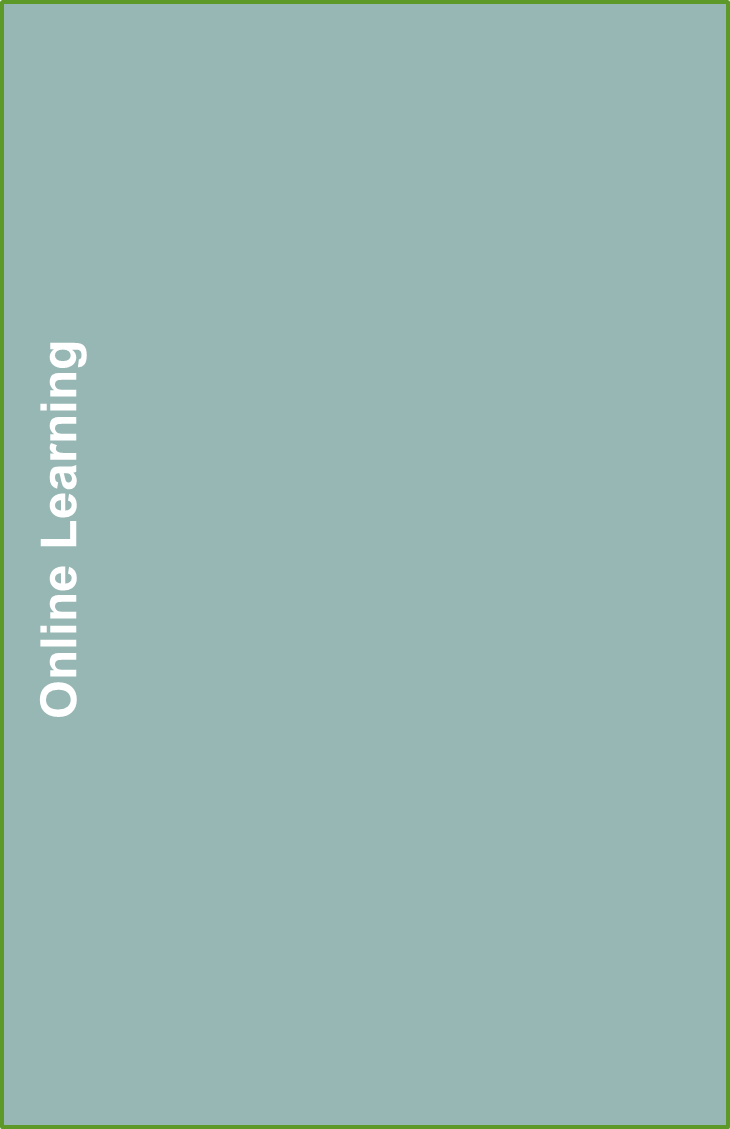 Unit , Week, Day, or Learning Outcome #1
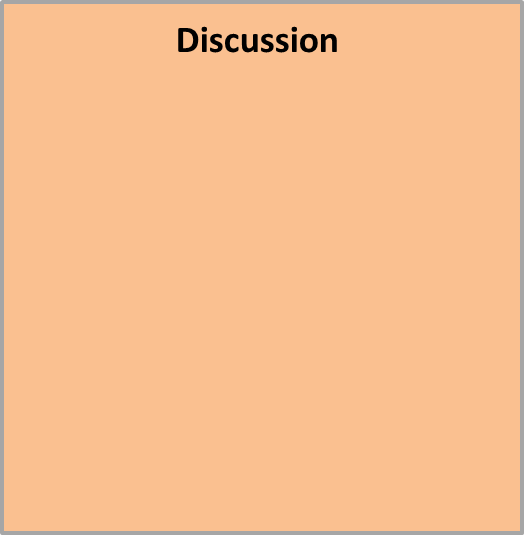 Open
discussion
Informal, On-the-job, In-the-field
Informal, On-the-job, In-the-field
Grouping
 Assessment
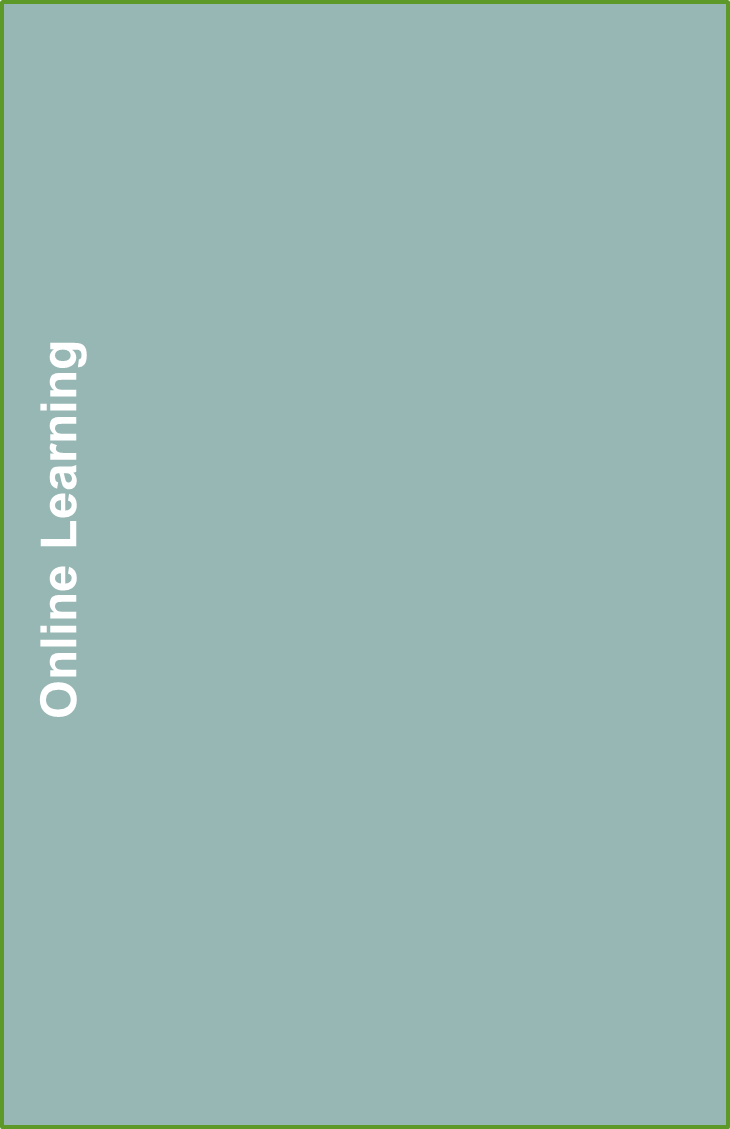 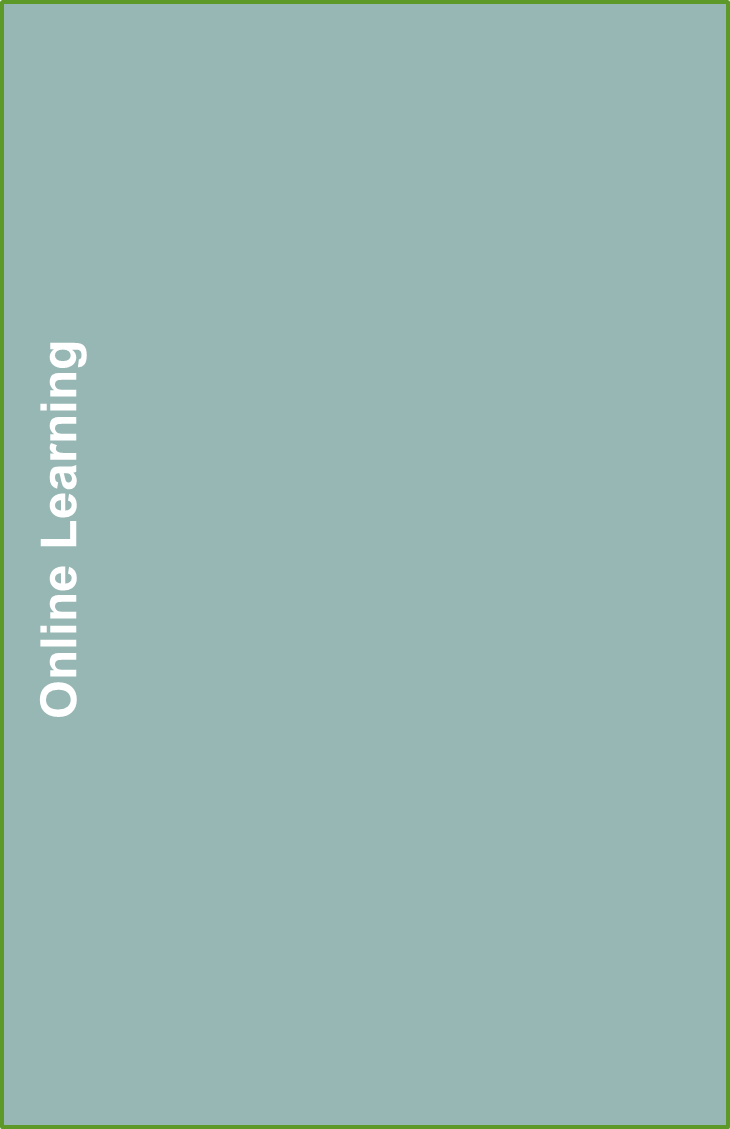 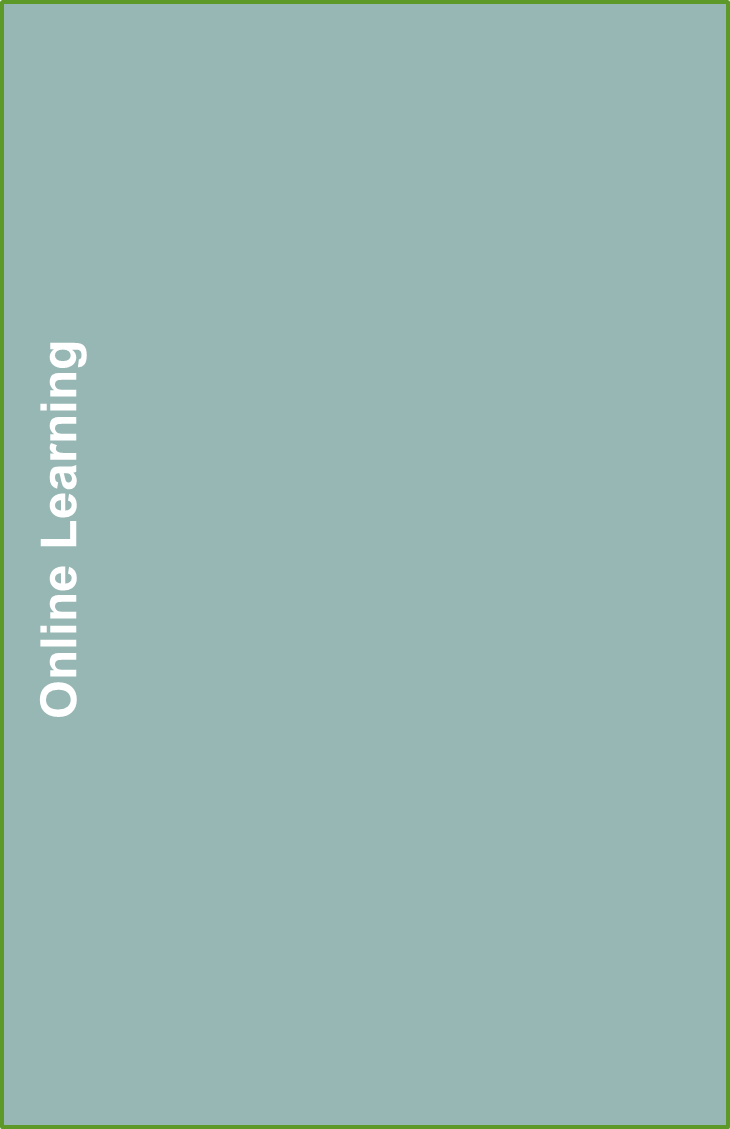 Project-based
Case-based
Unit , Week, Day, or Learning Outcome #1
Structured discussion
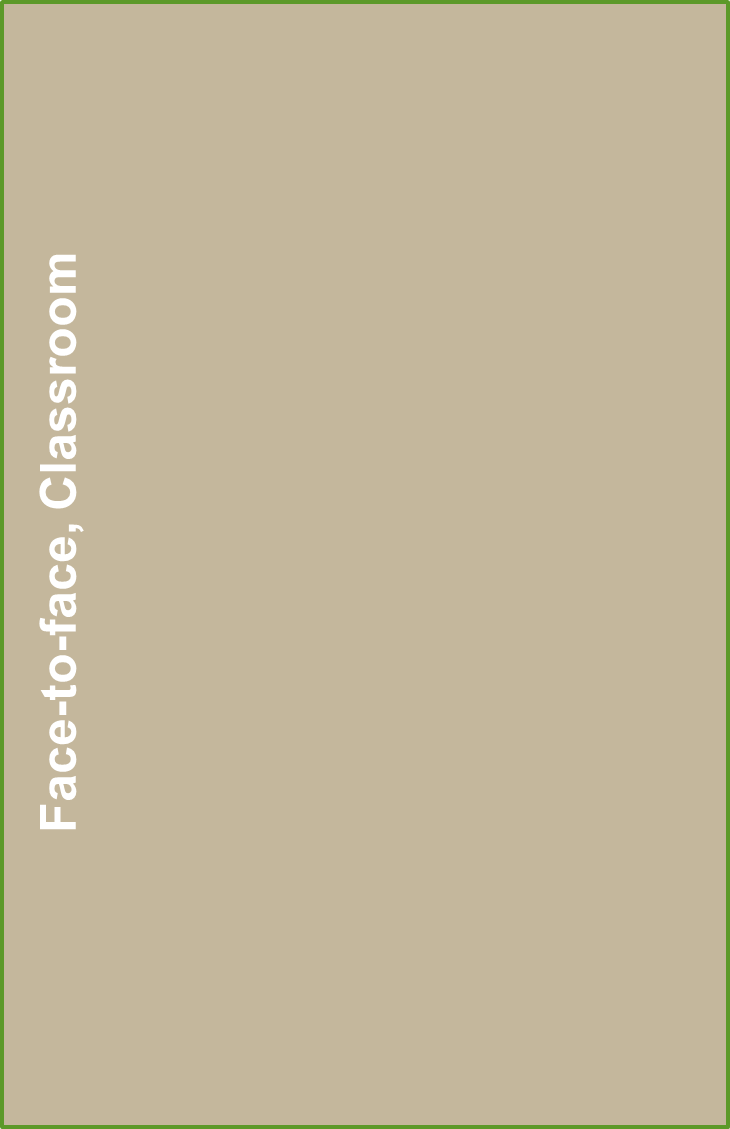 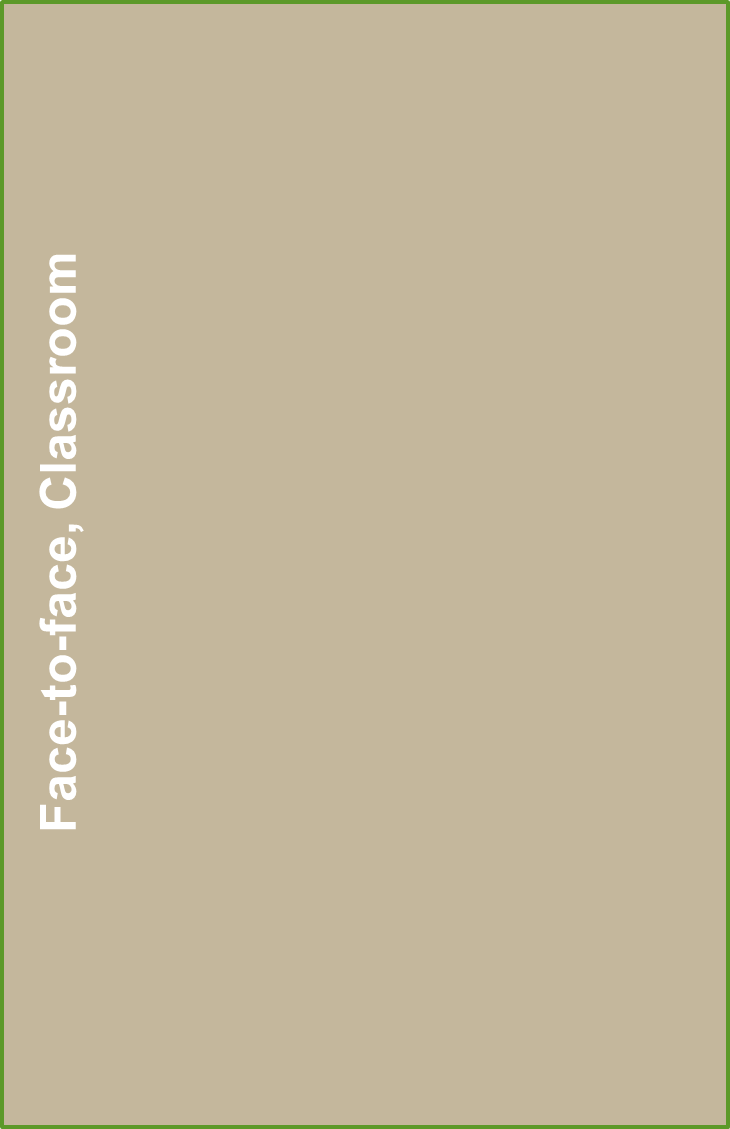 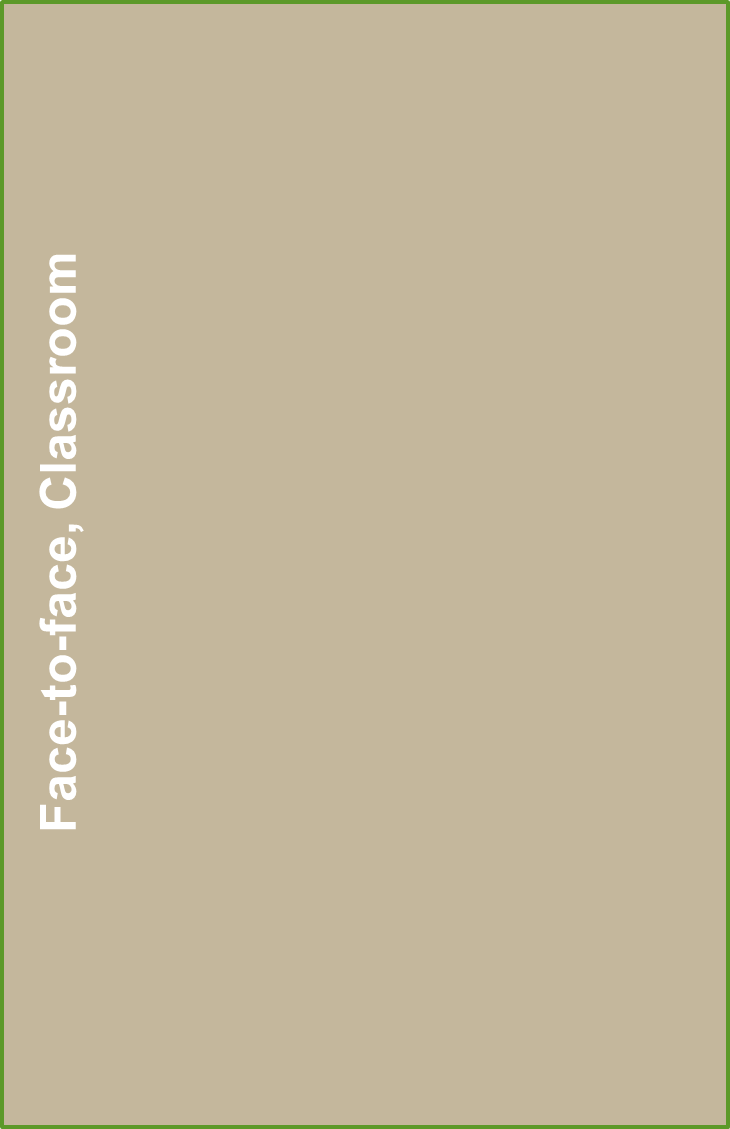 Grouping
 Assessment
Unit , Week, Day, or Learning Outcome #1
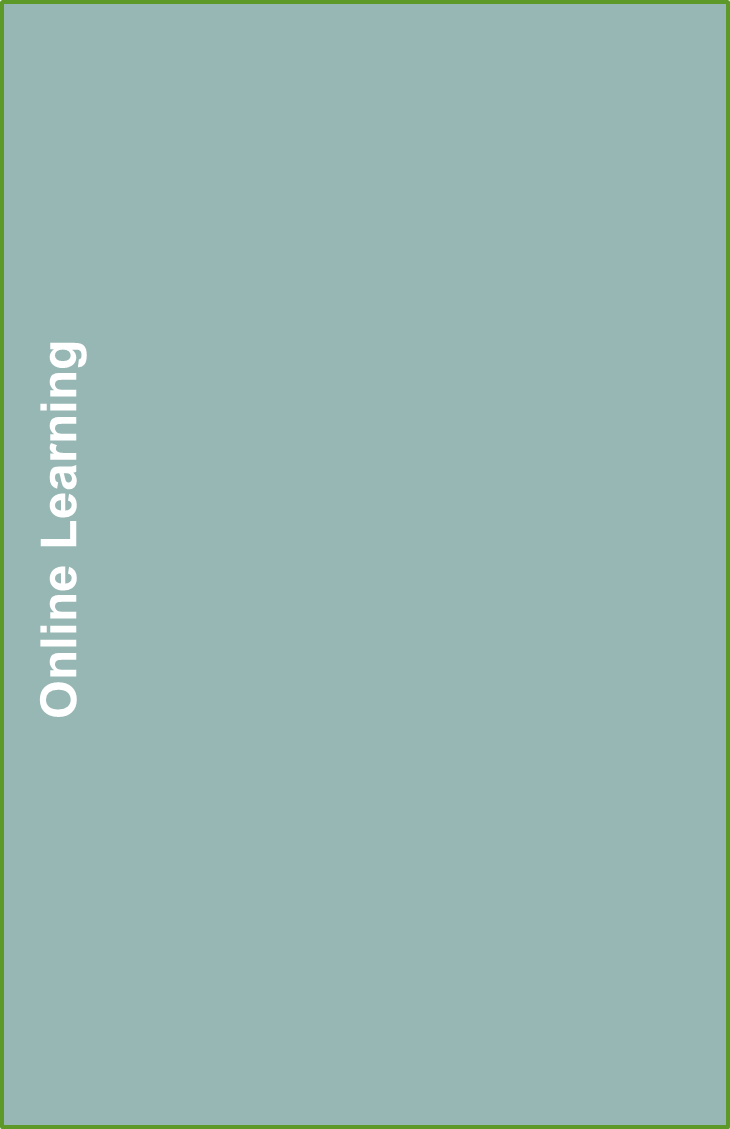 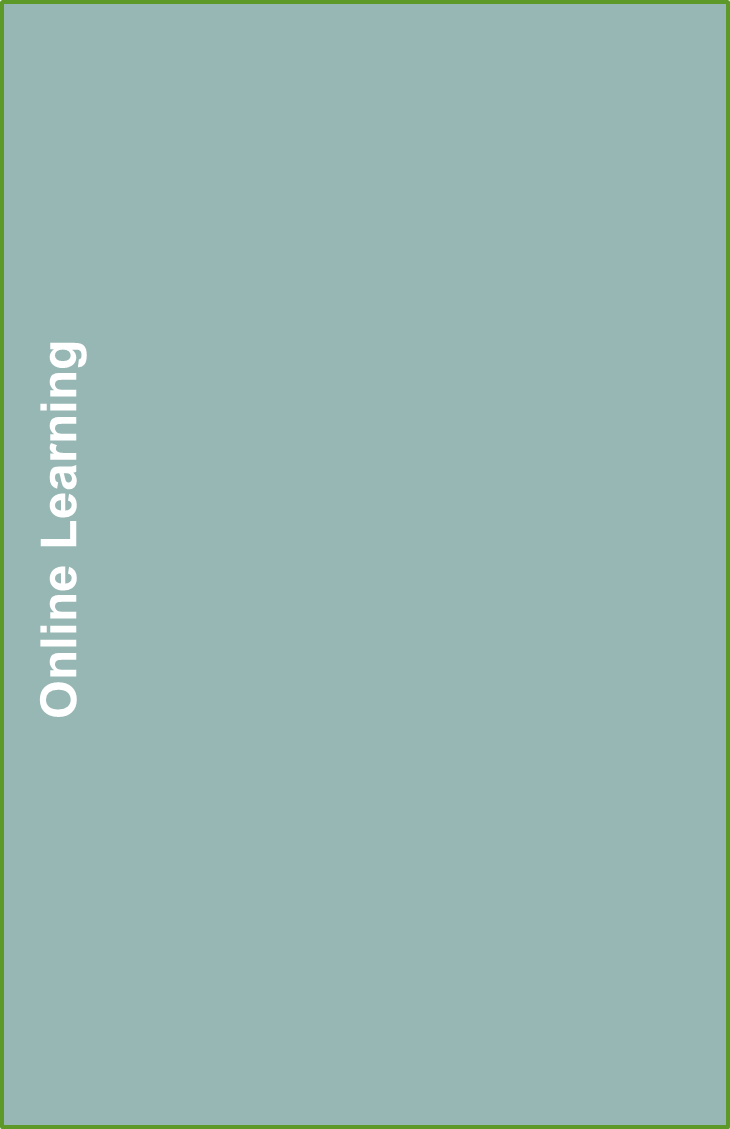 Unit , Week, Day, or Learning Outcome #1
[Speaker Notes: Just a working file to test]
[Speaker Notes: Poster background]
Lectures and Readings
Extra Learning Strategies
Extra Learning Activities
Experiential
Discussion
Inquiry
Actual work
Demonstra-
tion
Problems, 
Questions
Open
discussion
Practice 
exercises
Guided Practice and Feedback
Grouping
Grouping
Grouping
Grouping
Grouping
 Assessment
 Assessment
 Assessment
 Assessment
 Assessment
Project-based
Case-based
Case study
Tutorial
Media/
Video
Grouping
Grouping
Grouping
 Assessment
 Assessment
 Assessment
Simulation
Structured discussion
Reading
Game
Grouping
Grouping
Grouping
Grouping
 Assessment
 Assessment
 Assessment
 Assessment
Test or Quiz
Roleplay
Lecture
Project
Grouping
Grouping
Grouping
Grouping
 Assessment
 Assessment
 Assessment
Assessment
[Speaker Notes: Extra elements]
Extra Learning Activities Cards
Actual work
Demonstra-
tion
Problems, 
Questions
Open
discussion
Practice 
exercises
Grouping
Grouping
Grouping
Grouping
Grouping
 Assessment
 Assessment
 Assessment
 Assessment
 Assessment
Case study
Tutorial
Media/
Video
Grouping
Grouping
Grouping
 Assessment
 Assessment
 Assessment
Simulation
Structured discussion
Reading
Game
Grouping
Grouping
Grouping
Grouping
 Assessment
 Assessment
 Assessment
 Assessment
Test or Quiz
Roleplay
Lecture
Project
Grouping
Grouping
Grouping
Grouping
 Assessment
 Assessment
 Assessment
Assessment
[Speaker Notes: Extra elements]